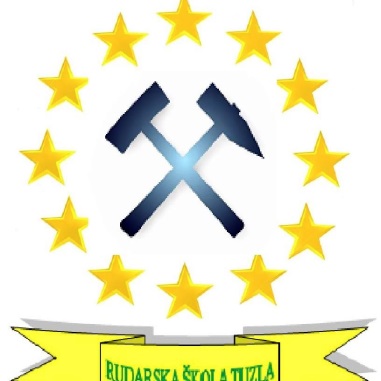 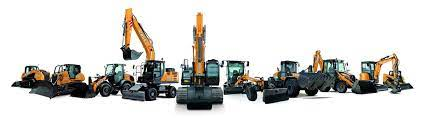 1
Javna ustanova Mješovita srednja rudarska škola                  TUZLAUPOZNAJTE NAŠU ŠKOLU!
Adresa: Bosne srebrene 55.
Tel 035/ 228 –516
Email: rudarska.tuzla@montk.gov.ba
11.3.2024
Javna ustanova Mješovita srednja rudarska škola
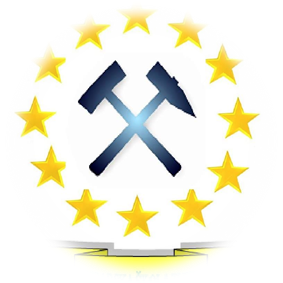 Adresa: Bosne srebrene 55.
Tel 035/ 228 –516
Email: rudarska.tuzla@montk.gov.ba
2
Javna ustanova Mješovita srednja rudarska škola
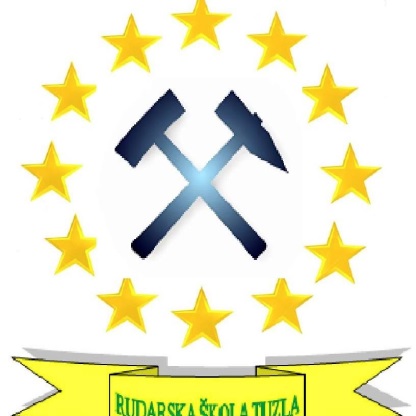 Adresa: Bosne srebrene 55.
Tel 035/ 228 –516
Email:rudarska.tuzla@montk.gov.ba
3
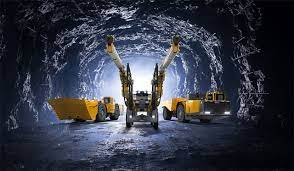 Rudarski tehničar
Opis poslova:
Organizuje proces proizvodnje(poslovođa ili smjenovođa i dežurni rudnika)
Osposobljen za rad u tehničkoj pripremi i službi zaštite na radu (izrada i ažuriranje rudarske dokumentacije)
MOGUĆNOSTI
Učenici sa završenim četvorogodišnjim školovanjem u našoj školi, mogu se upisati na sve fakultete tehničkog, prirodnog i društvenog smjera.
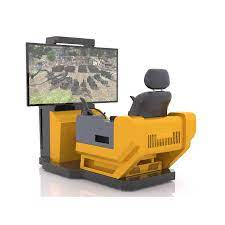 Adresa: Bosne srebrene 55.
Tel 035/ 228 –516
Email: rudarska.tuzla@montk.gov.ba
4
Rukovalac rudarske mehanizacije na površinskom kopu
STRUČNA ZANIMANJA
Opis poslova:
Osposobljen da rukuje rudarskom mehanizacijom pri ekploataciji mineralnih sirovina
Osposobljen za rukovanje građevinskom mehanizacijom pri izvođenju građevinskih radova.
Rukuje sa svim vrstama transportnih sistema u rudarstvu i građevinarstvu
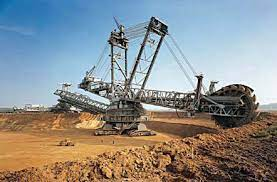 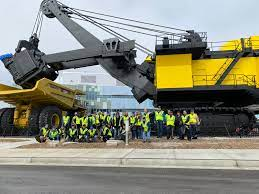 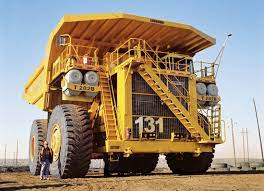 Adresa: Bosne srebrene 55.
Tel 035/ 228 –516
Email: rudarska.tuzla@montk.gov.ba
5
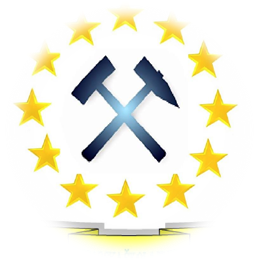 Takođe, omogućeno im je zapošljavanje u specijalizovanim radionicama za remont i održavanje  rudarskih i građevinskih mašina.
Mogučnost zapošljavanja u EU
Dobro došli
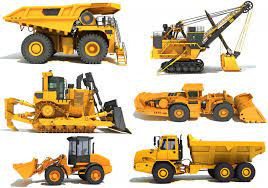 Adresa: Bosne srebrene 55.
Tel 035/ 228 –516
Email: rudarska.tuzla@montk.gov.ba
6